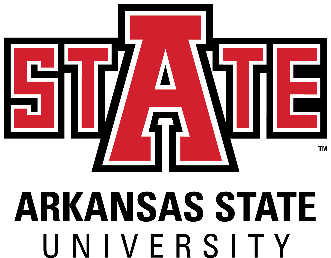 Updated Agricultural Systems Technology (AGST) Curriculum
1
LEARN@STATE
Mar 13th 2019
AState.edu
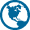 /ArkansasState
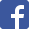 @ArkansasState
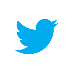 we needed A Change…
Connections between courses: GIS, Remote Sensing, Irrigation
Agro-Environmental Variables: Crop, Soil, Climate, Topography
Process: Understanding data>integrating info with tools 

…to solve problems
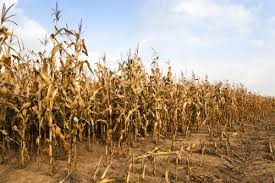 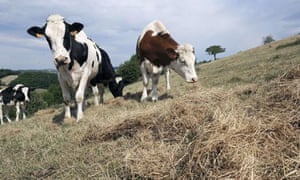 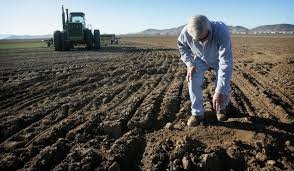 Learn@State, March 13, 2019
2
[Speaker Notes: We knew we needed a change, so other than observing what was happening with our students in the classroom we sought the advice of industry partners.

AState Ag. Advisory Board
Greenway
Aquarius
Delta Plastic
Jones Irrigation
Lindsay
Irrigation Mart
Geo Shack
Farmers Edge
Connected Energy


We want to develop skills demanded by the marketplace, such as familiarity with technologies like: GIS, remote sensing, and irrigation planning tools.

So that they can assess elements of the environment which bring variability to agriculture across space and time (soil, climate, and topography).

We seek to construct a foundation in methods of integrate location based data into agronomic decisions, for economic and environmental sustainability.

Analyzing in-field variability and prescribing actions to decrease inputs and increase profit, including understanding variable: nutrient applications, seeding rates, pesticide applications, or choice of crop variety.]
Agricultural Systems Technology(AGST)
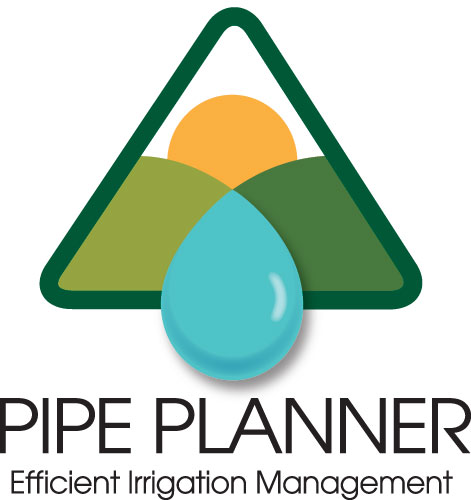 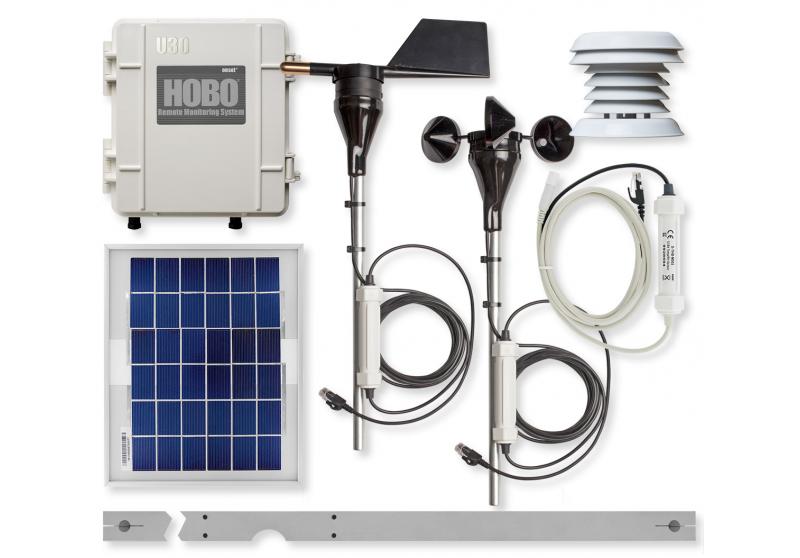 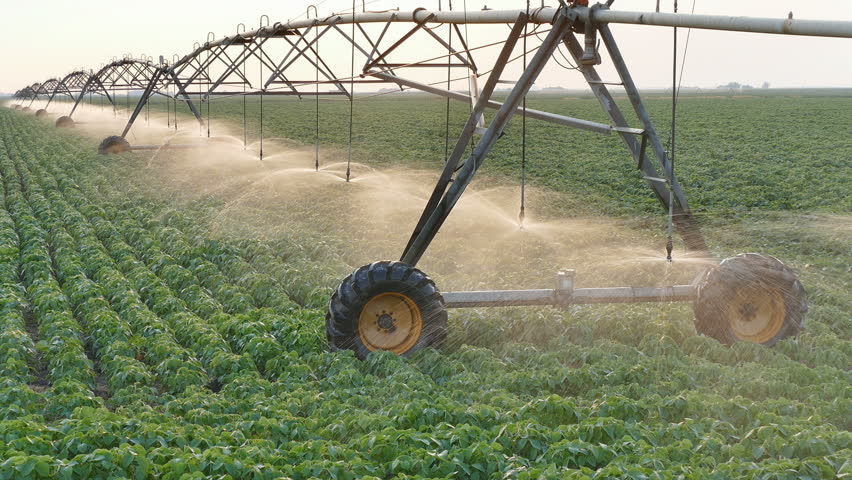 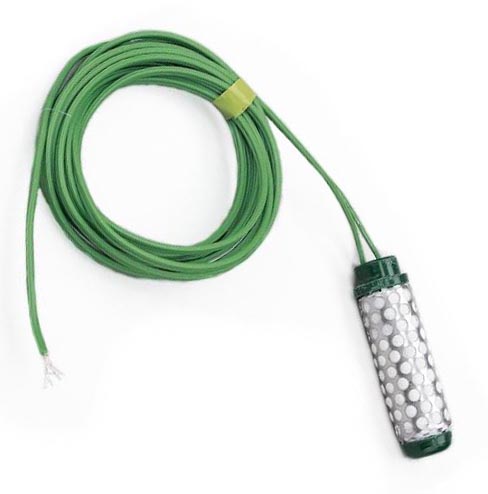 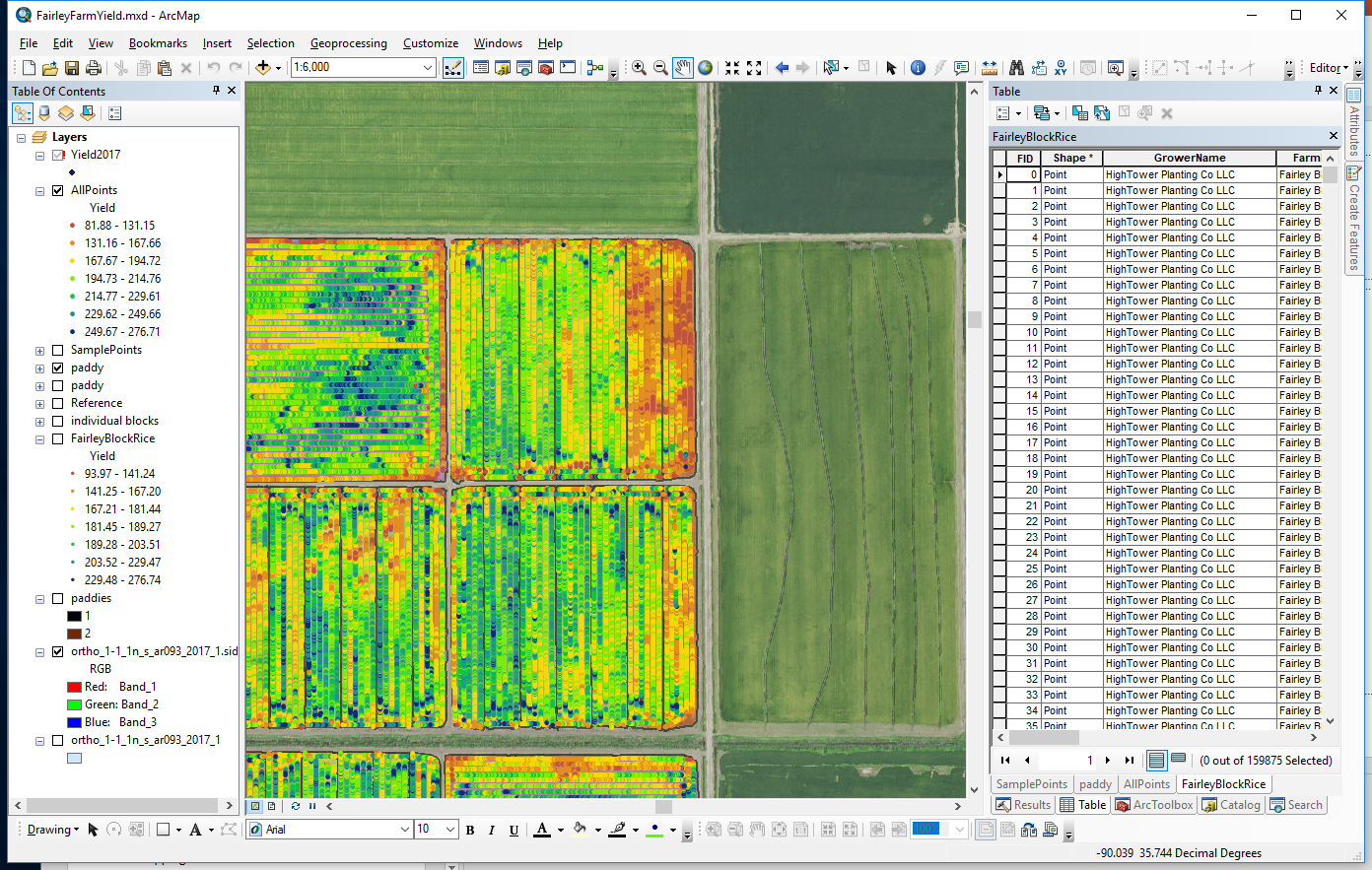 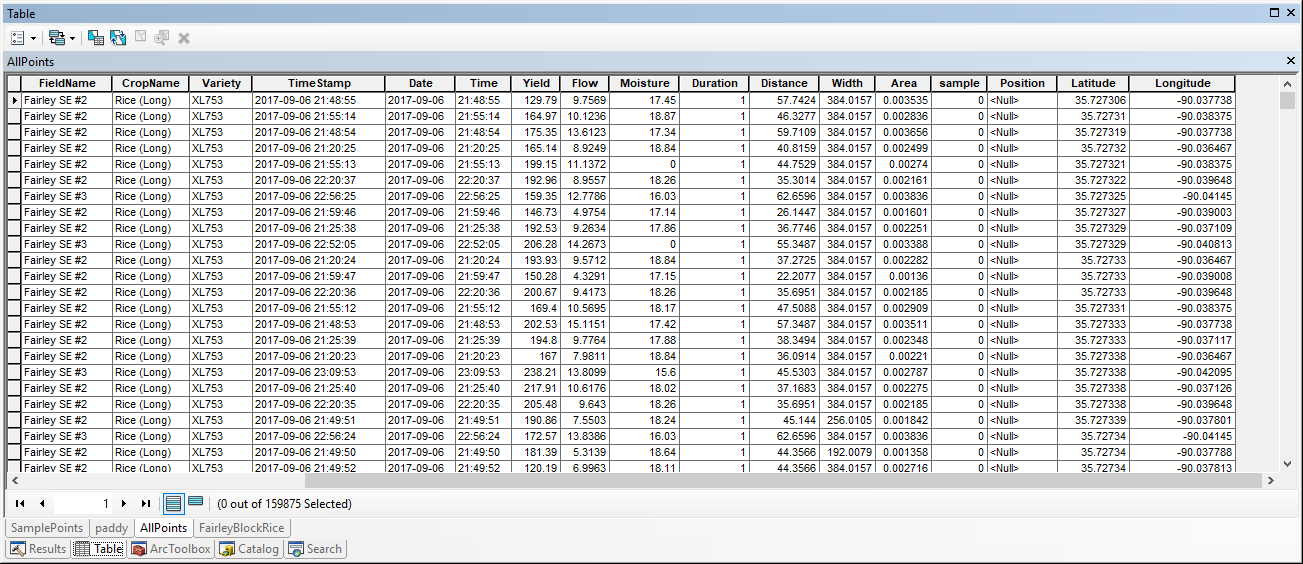 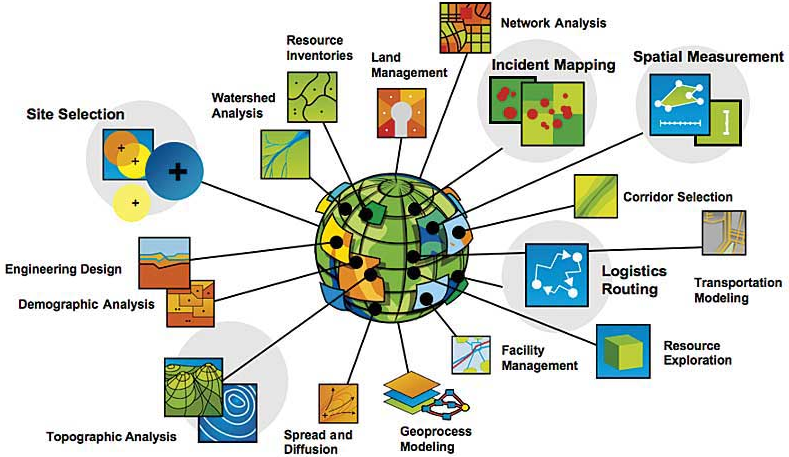 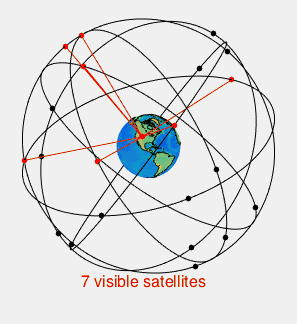 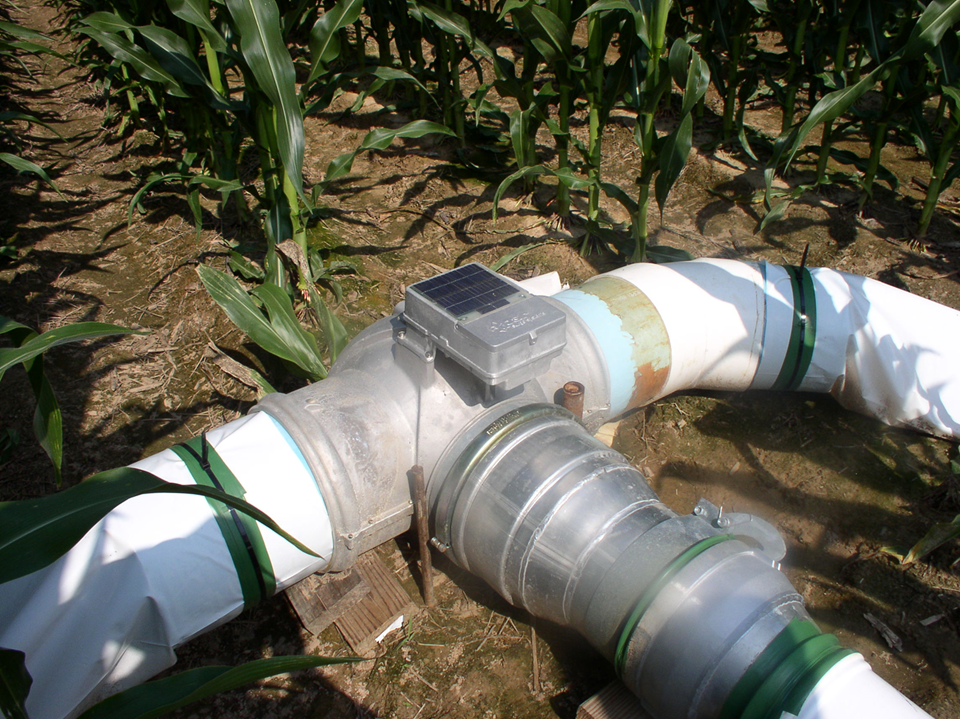 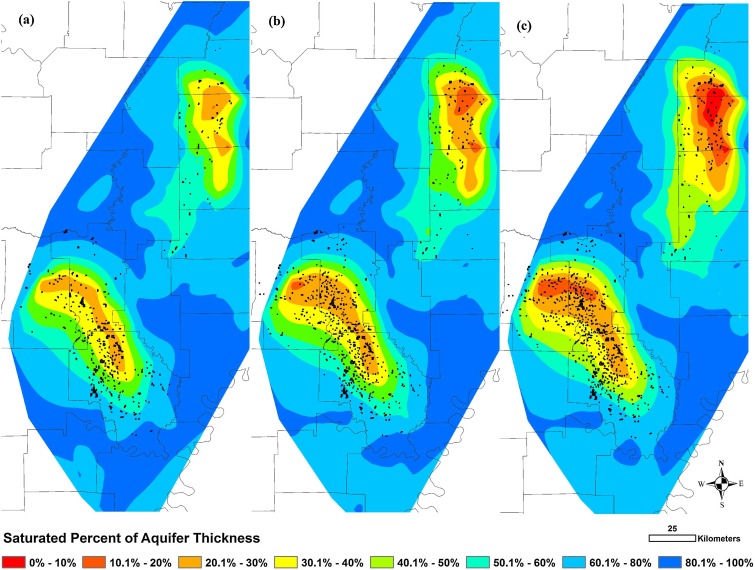 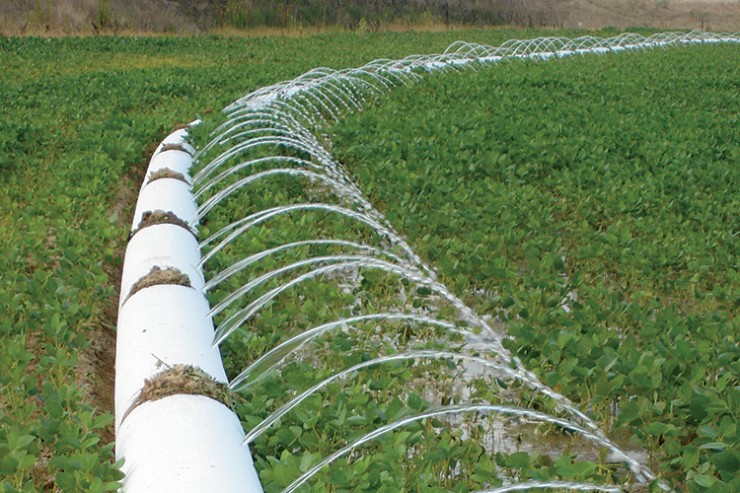 Learn@State, March 13, 2019
3
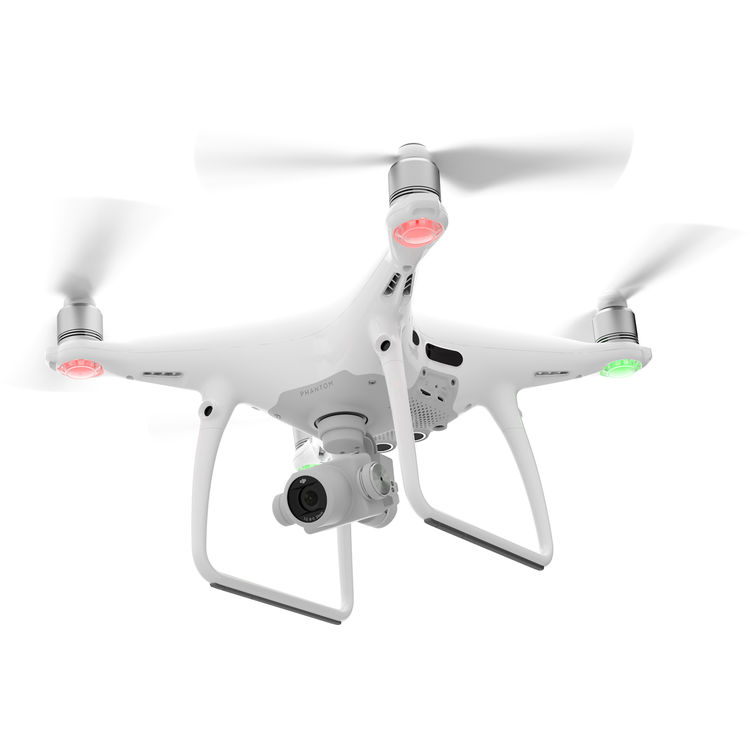 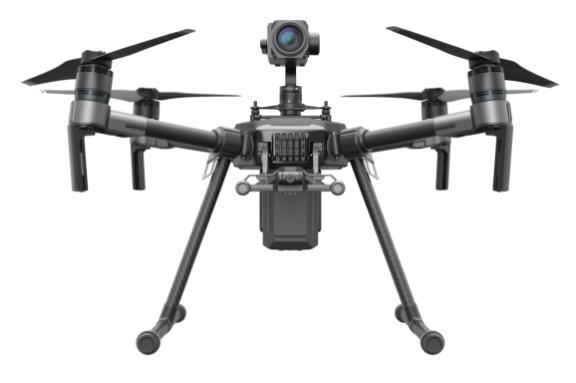 UAVs
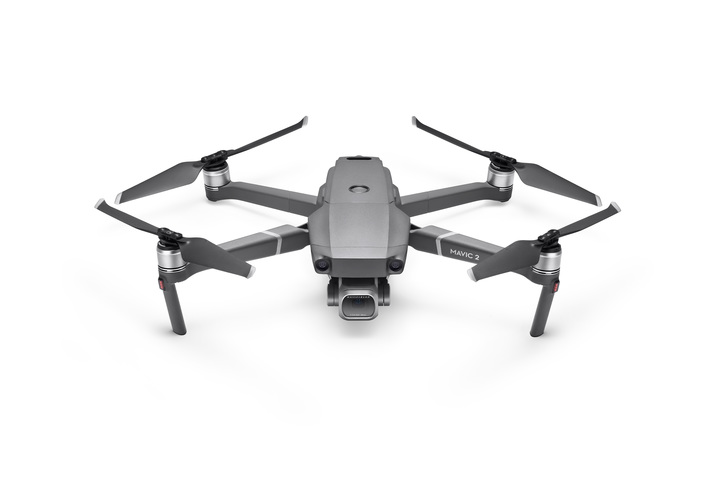 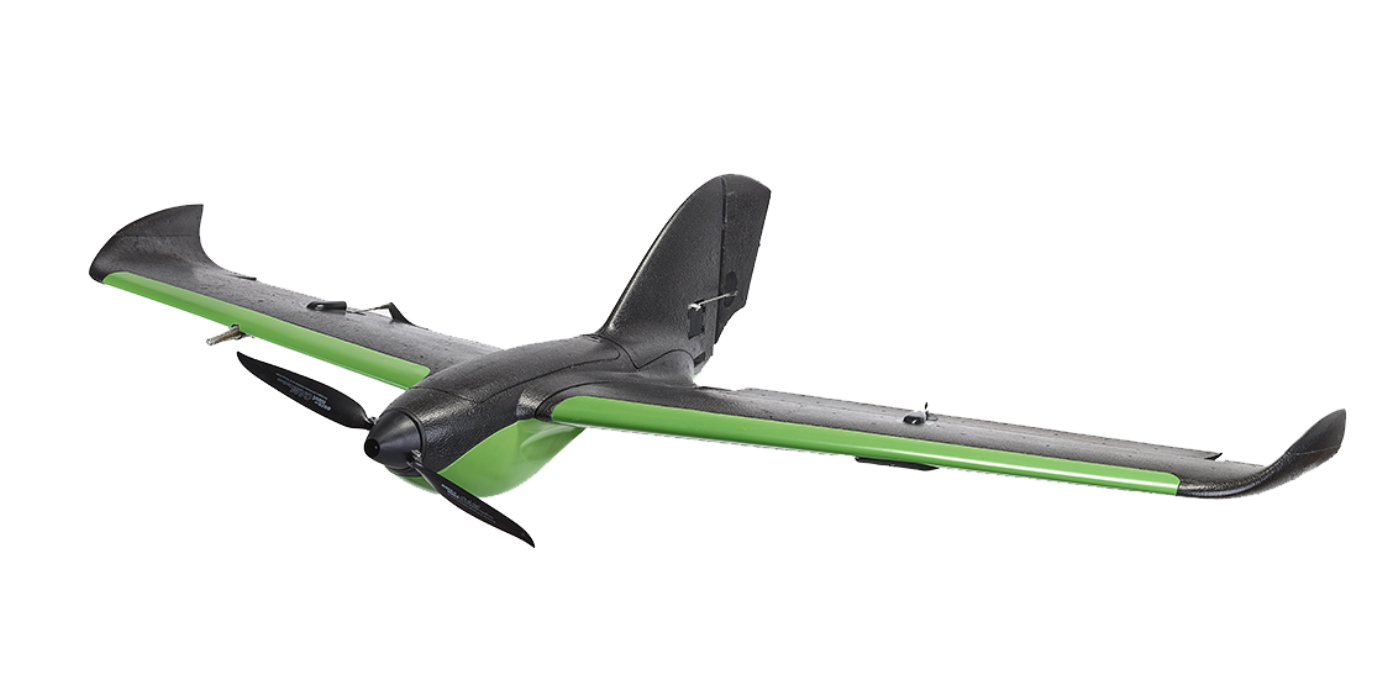 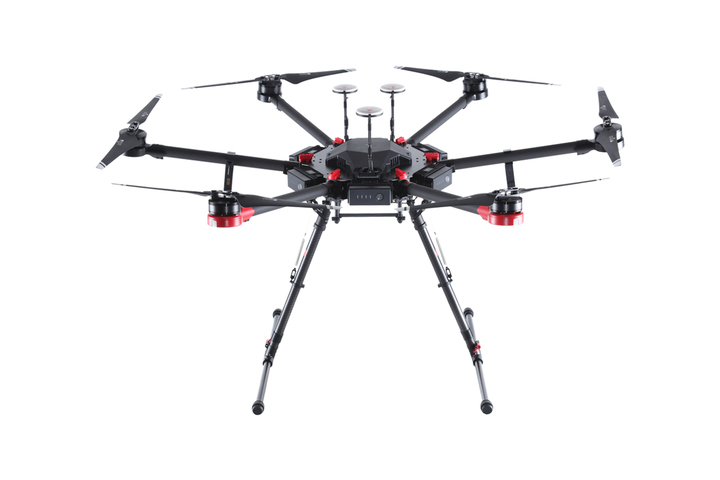 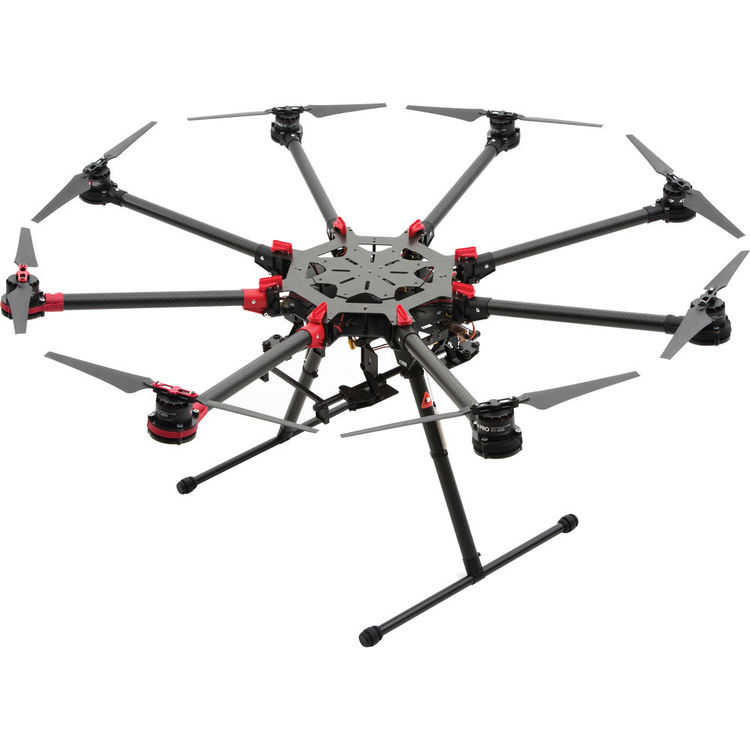 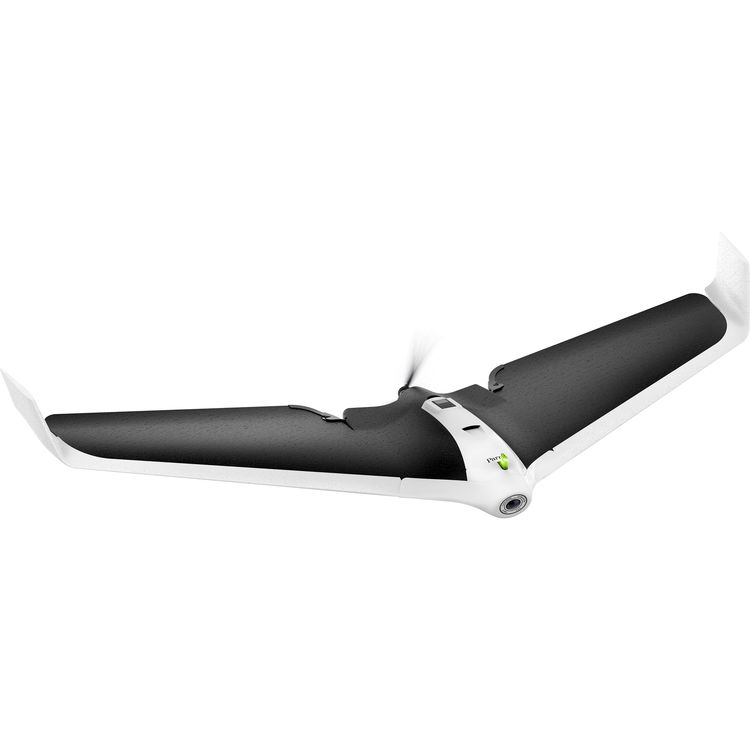 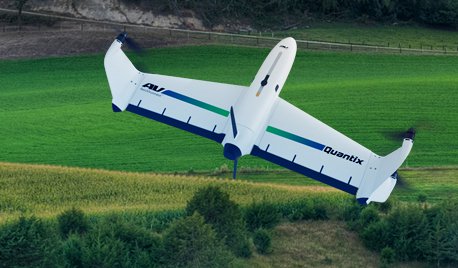 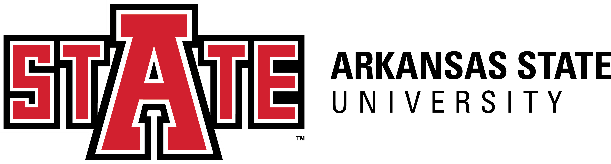 Learn@State, March 13, 2019
4
Multi-Spectral Imagery
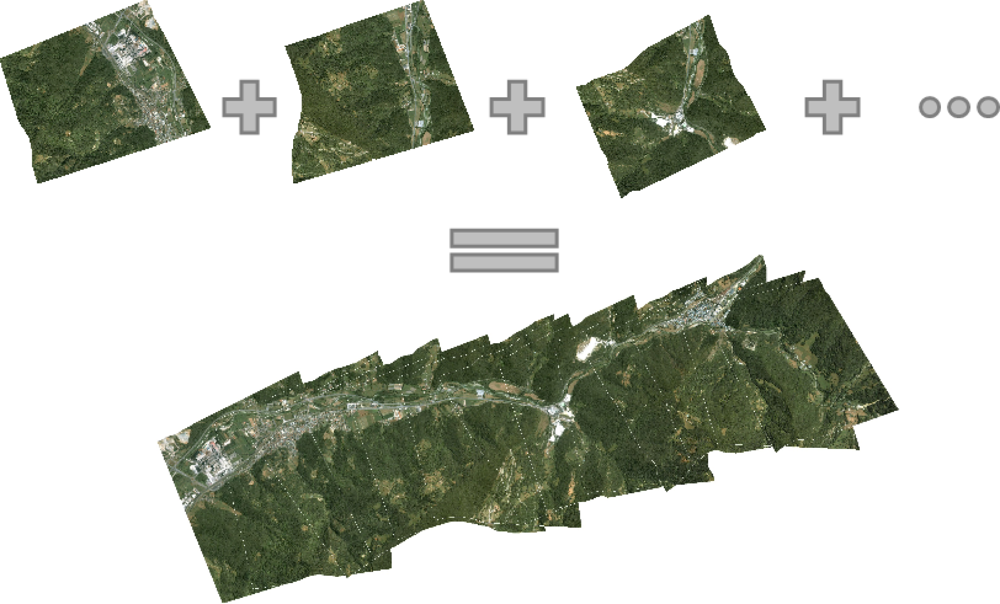 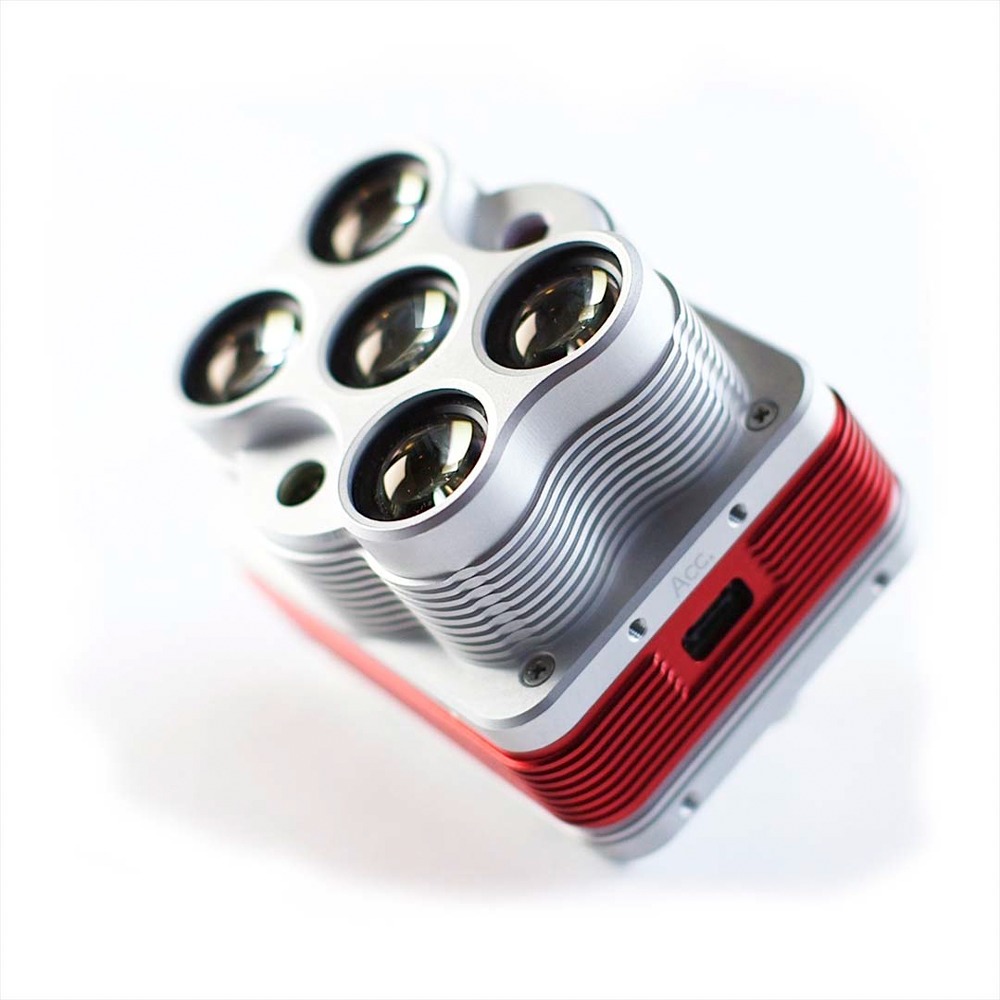 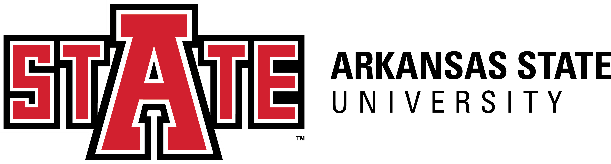 Learn@State, March 13, 2019
5
UAV Imagery
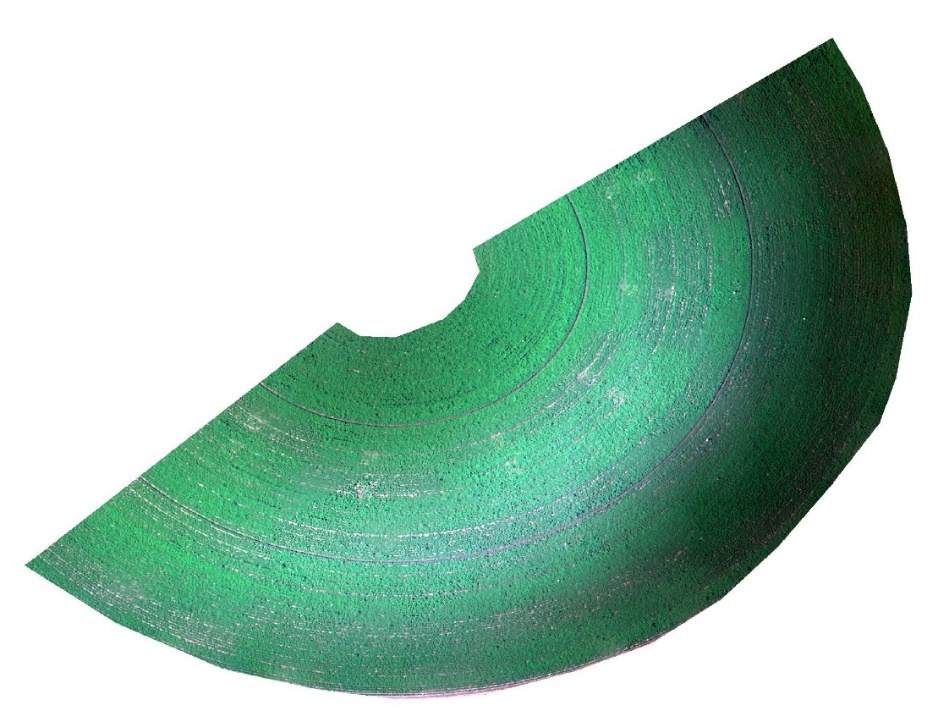 Visual
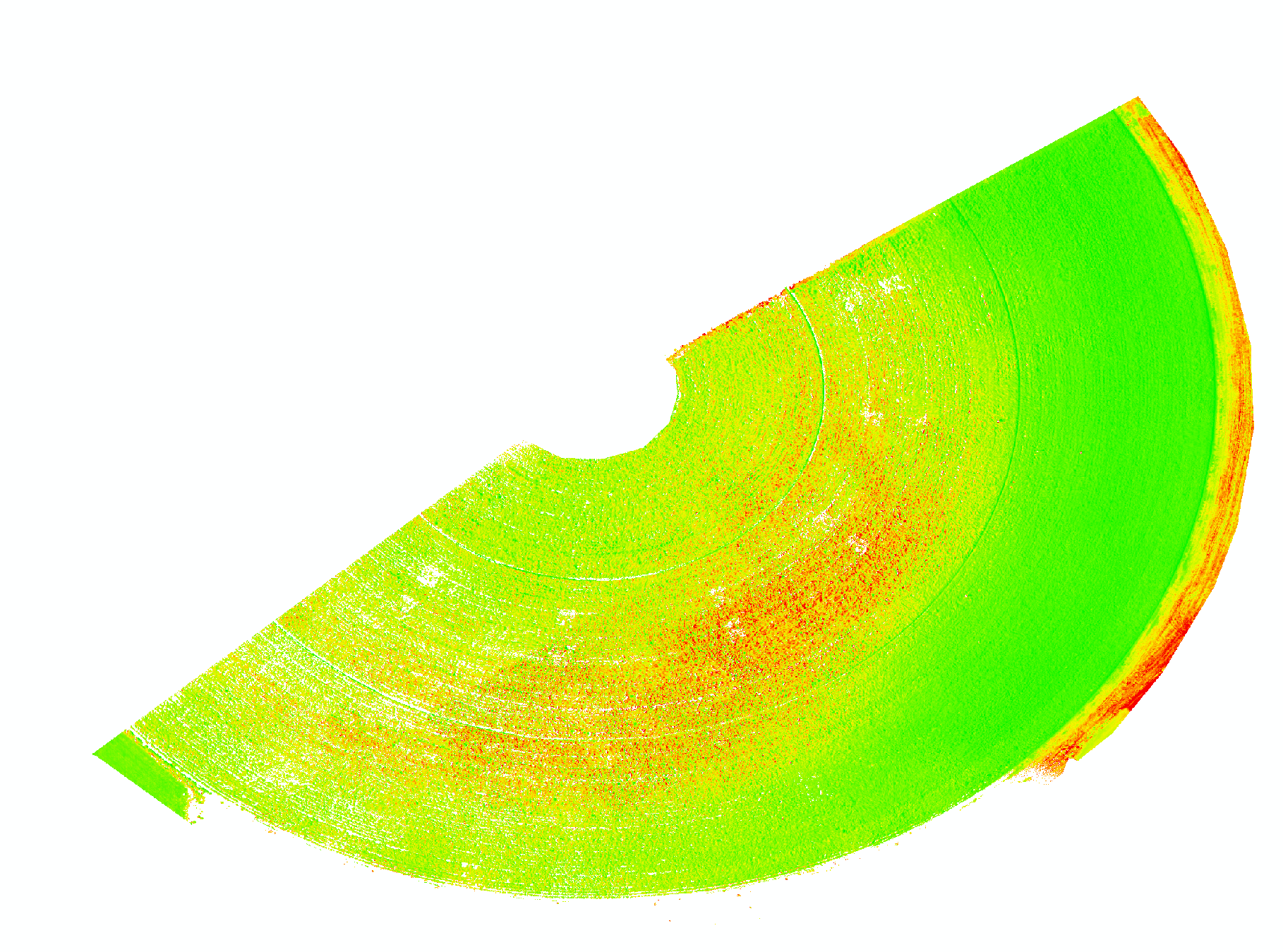 ET
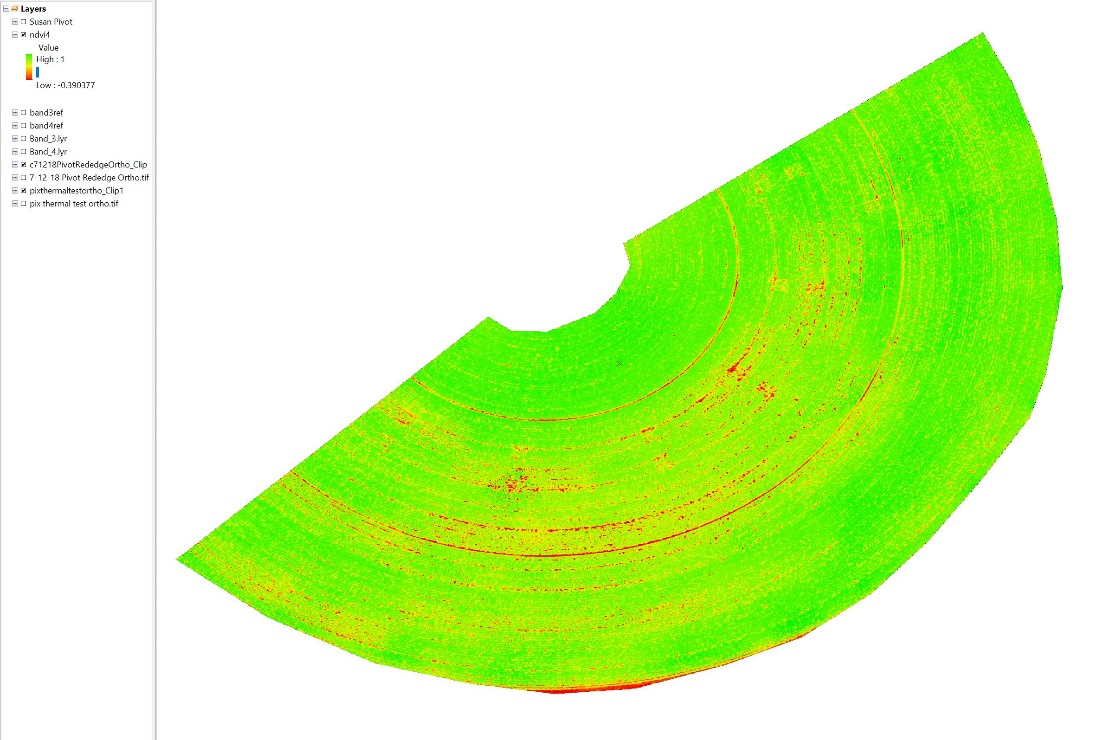 Surface Temperature
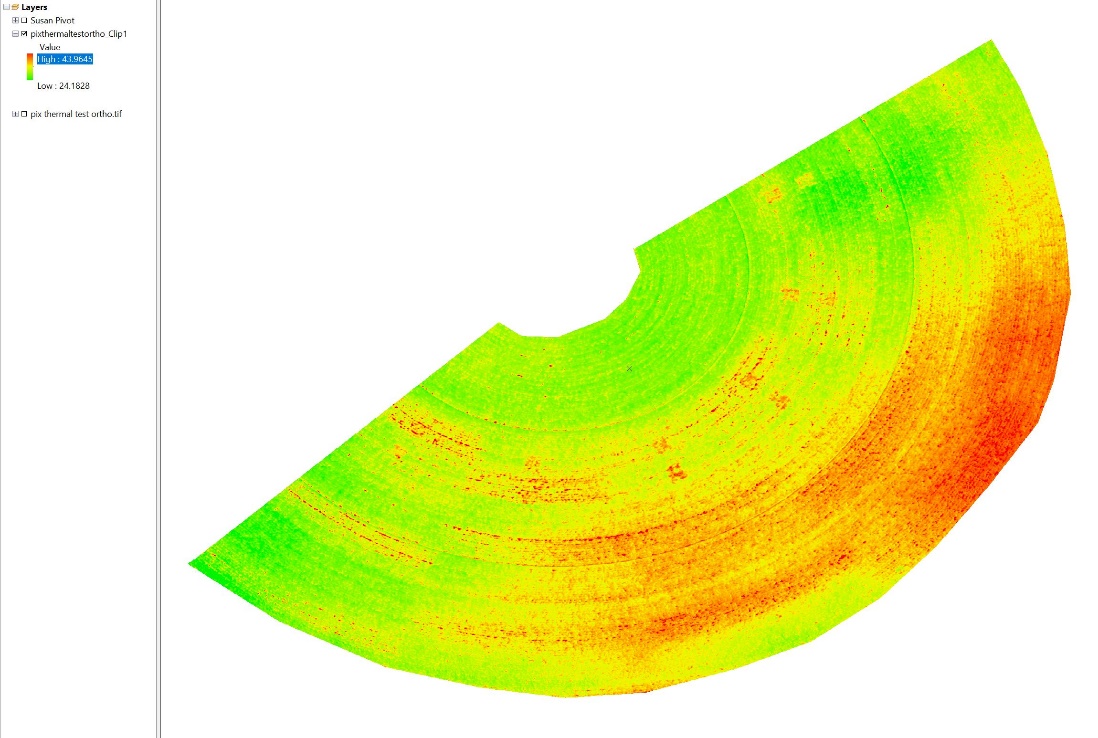 NDVI
Learn@State, March 13, 2019
6
Developed new Program Objectives
Students will be able to assess a set of spatial phenomena relevant to agriculture or other human-environment interactions.
Students will be able to choose an effective set of decision tools for a current agricultural or environmental problem.
Students will be able to design a solution to an existing problem related to agriculture, the environment, or natural resources.
Learn@State, March 13, 2019
7
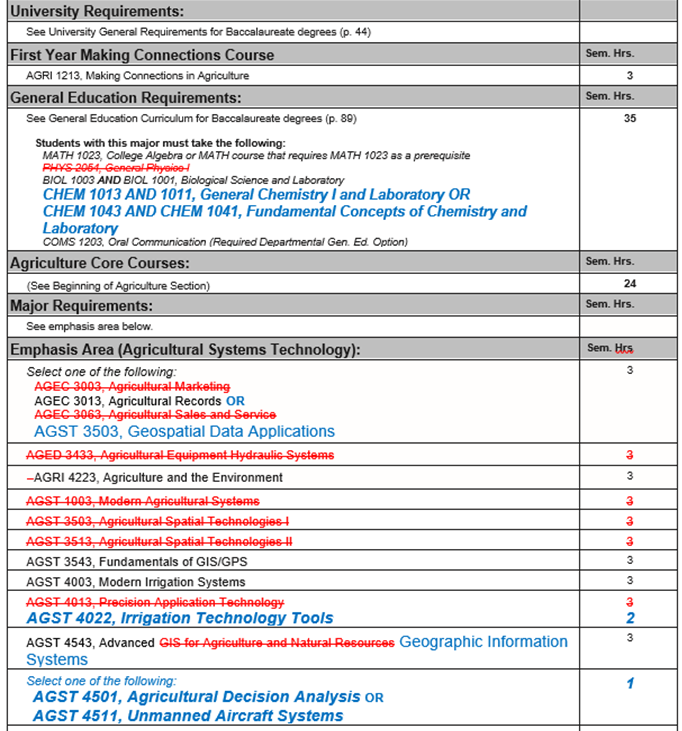 Learn@State, March 13, 2019
8
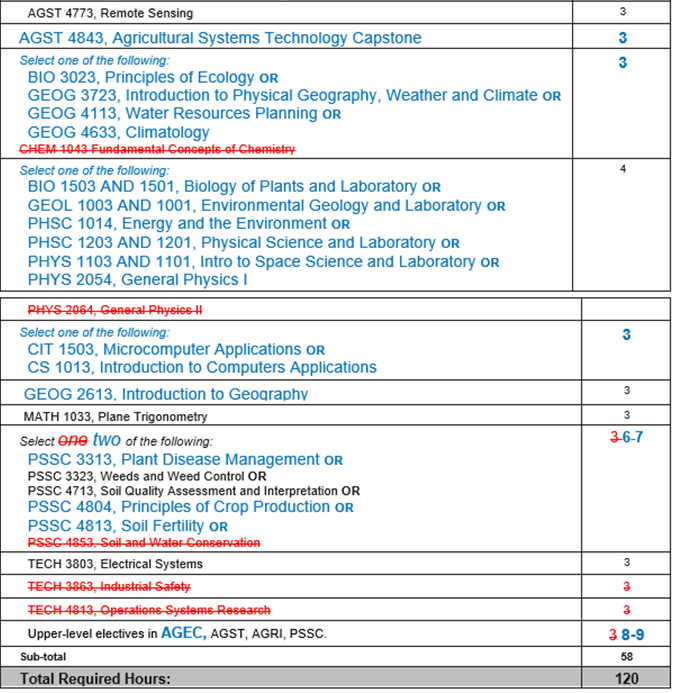 Learn@State, March 13, 2019
9
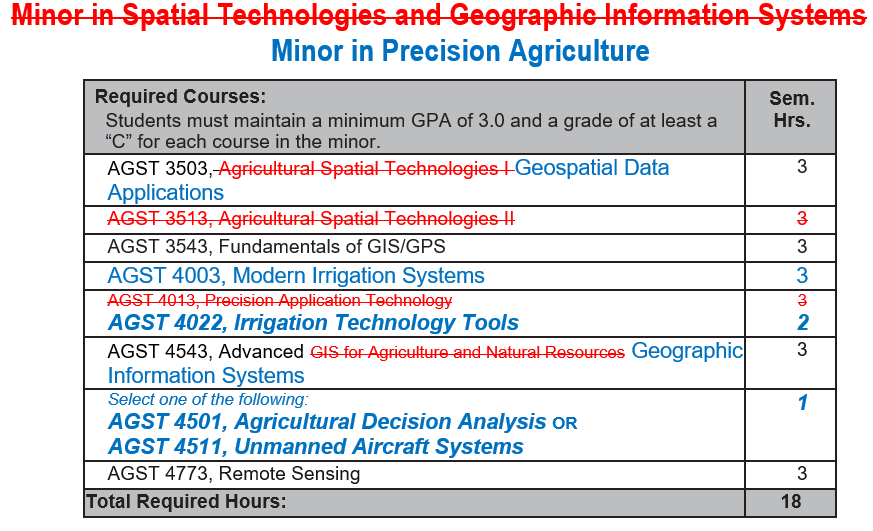 Learn@State, March 13, 2019
10
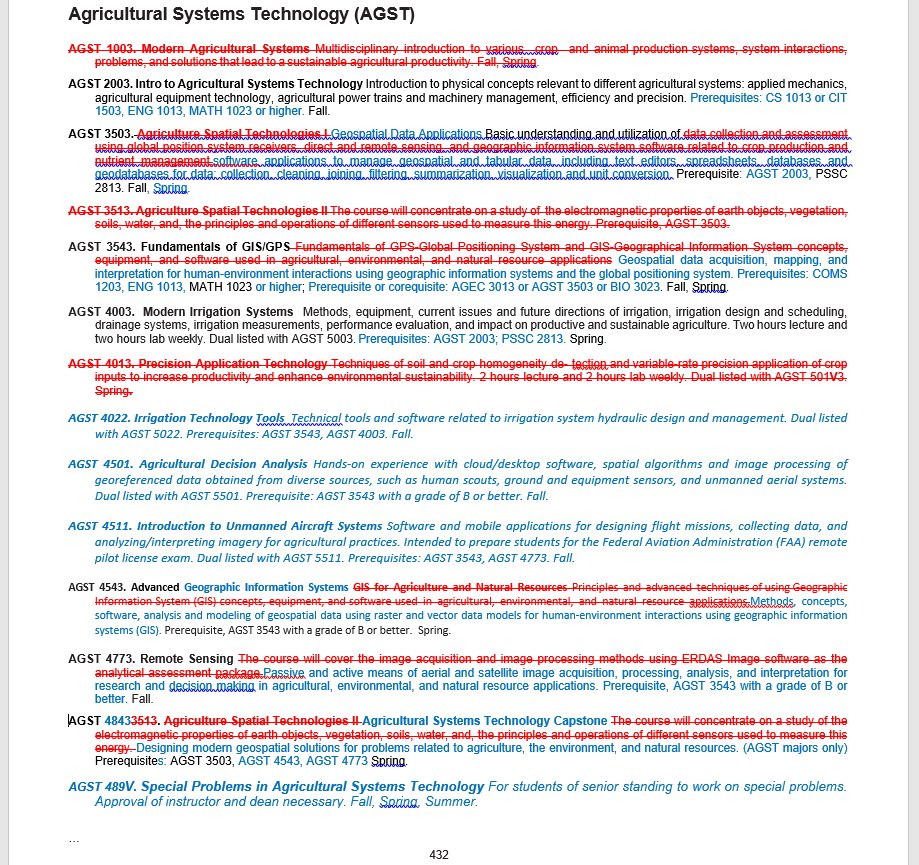 Learn@State, March 13, 2019
11
Thank you!
12
LEARN@STATE
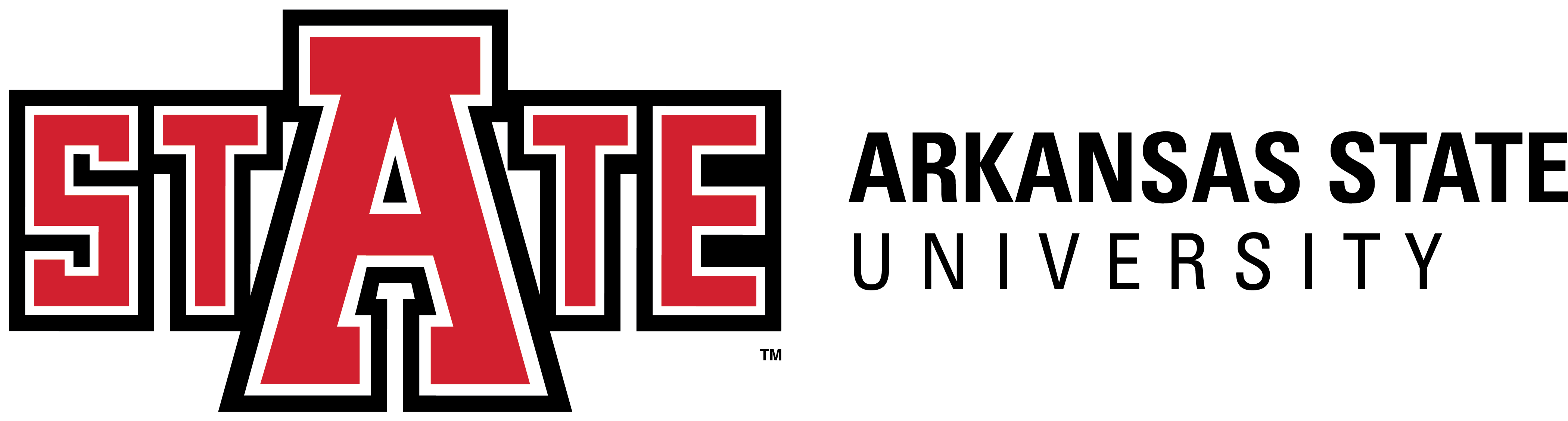 Learn@State, March 13, 2019
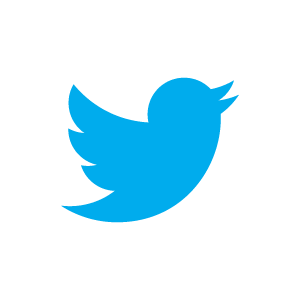 @ArkansasState
AState.edu
/ArkansasState
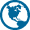 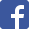